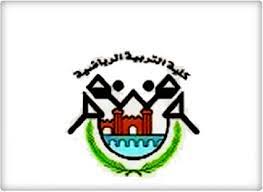 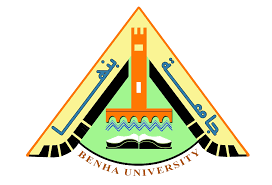 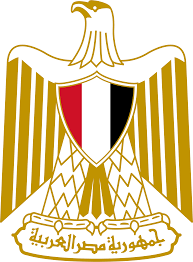 قسم نظريات وتطبيقات الرياضات المائيةسباحة الفرقة الثانية  طرق التدريب أ.م./محمد عبد الحميد طه
طرق التدريب
يرى محمد حسن علاوى أن اهم طرق التدريب تتمثل فى : 
التدريب باستخدام الحمل الثابت . 
التدريب باستخدام الحمل المتغير ( المتباين او المتنوع ) 
التدريب باستخدام مركب من الحمل الثابت والمتغير 
التدريب الفترى 
التدريب الدائرى 
التدريب باستخدام المنافسات
بينما يرى عبدالمقصود ان تقسيم طرق التدريب حسب رأى شولش scholich إلى:
طريقة الحمل المستمر 
طريقة الحمل الفترى مرتفع الشدة 
طريقة الحمل التكرارى 
طريقة حمل المنافسات والمراقبة ( المتابعة )
التعليق علي الجدول :
وهنا أريد ان أوضح انه إذا ما عرف المدرب كيفية تطبيق طرق التدريب المذكورة بالجدول جيدا فانه سوف يكون بإذن الله قادر على تطوير مستوى كل من الصفات التدريبية السرعة والتحمل وتحمل السرعة علما بأنه فى جميع المراحل التدريبية وعلى مدى الارتقاء بالصفات المذكورة فى المعدلات الخاصة بالنبض تكون ثابتة لا تتغير حيث اذا ما ادى السباح مسافة ما بطريقة التدريب فوق المسافة مثلا مسافة سباحة 1ك (1000م) فى معدل النبض المطلوب(140-160نبضة / دقيقه ) وكان زمن السباحة على سبيل المثال 12ق – فانه عندما تتحسن حالته التدريبية سوف يسجل نبض اقل عند سباحة لنفس المسافة بنفس الزمن وعليه فانه سوف يسبح نفس المسافة بزمن اقل لكى يحقق مستوى النبض المحدد . 
او بطريقة اخرى اذا ما تحسنت حالته فسوف يسبح اسرع من المستوى الذى كان تؤدى به المسافة لكى يكون معدل النبض ما بين (140-160نبضة / دقيقه ) . 
مما سبق ولكى يتمكن المدرب من تطبيق طرق التدريب المختلفة بالصورة السليمة فإننا نوضح المحددات الأساسية لطرق التدريب والتى ظهرت فى الجدول السابق كالآتى :
طريقة التدريب المستمر – فوق المسافة : Over Distance Training :
ويتم خلالها سباحة مسافات طويلة نسبيا من 400-3000 م أو اكثر على ان يكون معدل النبض خلال سباحة المسافات مابين 140-160 نبضة / دقيقه ويمكن ان يتم خلال الجرعة التدريبية سباحة عدة مسافات بفاصل زمنى عادة ما يكون فى حدود 5ق أو عودة النبض إلى اقل من 90 ن/ ق .
تابع التدريب المستمر
تؤدى هذه الطريقة إلى الارتقاء المباشر بمستوى العام (العمل الهوائى ) ويتم خلالها الارتقاء بالأداء الفنى ويعطى السباح ثقة بالنسبة لقدرته على السباحة لمدة طويلة ، هنا نود أن نوجه نظر العديد من المدربين إلى عدم المبالغه فى استخدام هذه الطريقة بالنسبة لسباحى الدولفين حيث لا يجب ان تزداد مسافة سباحة الدولفين بصورة مستمرة اكثر من 200 م فقط حتى بالنسبة للسباحة ذوى المستويات العالية اما اذا زادت المسافة عن ذلك فإن الامر يتطلب التبادل بين سباحة الدولفين وبعض طرق السباحة الاخرى ، والمثال الآتى يعتبر مثال تطبيقى لتلك الطريقة : 
4X800 حرة  نبض (140-160)
5ق راحة
أى بعد سباحة كل 800 م بمعدل النبض المذكور بأخذ السباح راحة مدتها 5ق..
- طريقة التدريب المتغير – اللعب بالسرعة – الفارتلك : Fartlek Training (speed play ) :
يتم خلالها سباحة مسافات قصيرة نسبيا من 50 وحتى 200 م بفاصل من الراحات البينية بين كل مقطوعة تدريبية والاخرى بحيث يكون معدل ضربات القلب خلال سباحة المقطوعة وفى نهايتها ما بين 170 -180 نبضة / دقيقه وتبدأ سباحة المقطوعة التالية عندما يصل معدل النبض إلى 120 نبضة / دقيقه . 
تؤدى هذه الطريقة بصورة مباشرة إلى الارتقاء بكل من العمل الهوائى واللاهوائى معا ولكن فى اتجاه العمل الهوائى بصورة اكبر نسبيا ( 60% هوائى ، 40% لا هوائى تقريبا ) وتؤدى فى هيئة مجموعات عدد كل مجموعة يتراوح مابين 5-12 مقطوعة تدريبية ، اما الفاصل الزمنى بين كل مجموعة واخرى فانه يستمر بحيث يعود معدل النبض إلى اقل من 90 نبضة / دقيقه . 
يقوم السباح بقطع مسافة 100 م بمعدل من النبض يصل 180ن/ ق بعد السابحة مباشرة ثم يسترح حتى يصل معدل النبض الى 120 نبضة / دقيقه ، ثم يبدأ فى سباحة المقطوعة التالية ..... وهكذا .
طريقة التدريب الفترى البطئ slow interval Training
يتم خلالها سباحة مسافات قصيرة نسبيا من 50 وحتى 200 م بفاصل من الراحات البينية بين كل مقطوعة تدريبية والاخرى بحيث يكون معدل ضربات القلب خلال سباحة المقطوعة وفى نهايتها ما بين 170 -180 نبضة / دقيقه وتبدأ سباحة المقطوعة التالية عندما يصل معدل النبض إلى 120 نبضة / دقيقه . 
تؤدى هذه الطريقة بصورة مباشرة إلى الارتقاء بكل من العمل الهوائى واللاهوائى معا ولكن فى اتجاه العمل الهوائى بصورة اكبر نسبيا ( 60% هوائى ، 40% لا هوائى تقريبا ) وتؤدى فى هيئة مجموعات عدد كل مجموعة يتراوح مابين 5-12 مقطوعة تدريبية ، اما الفاصل الزمنى بين كل مجموعة واخرى فانه يستمر بحيث يعود معدل النبض إلى اقل من 90 نبضة / دقيقه . 
يقوم السباح بقطع مسافة 100 م بمعدل من النبض يصل 180ن/ ق بعد السابحة مباشرة ثم يسترح حتى يصل معدل النبض الى 120 نبضة / دقيقه ، ثم يبدأ فى سباحة المقطوعة التالية ..... وهكذا .
- طريقة التدريب الفترى السريع : Fast interval training
يتم خلالها سباحة مقطوعات تدريبية ذات مسافات قصيرة نسبيا مثل الطريقة السابقة ما بين من 50-200 م بفاصل زمنى من الراحات البينية اقل نسبيا من الطريقة السابقة (ولهذا سميت بطريقة الفترى السريع حيث ان السرعة تعود على فترة الراحة البينية وليس على سرعة او شدة اداء المسافة كما يعتقد البعض ) حيث تكون شدة أداء المقطوعة التدريبية بالقوة التى يكون خلالها معدل النبض ما بين 170-180 نبضة / دقيقه كما هو الحال فى الطريقة البطيئة إلا أنه عند بداية سباحة المقطوعة التدريبية فان معدل النبض يكون 140 نبضة / دقيقه .
تؤدى هذه الطريقة بصورة مباشرة الى الارتقاء بالعمل الخليط مابين الهوائى واللاهوائى ولكن بصورة اكبر نسبيا فى اتجاه العمل اللاهوائى (40% هوائى ، 60% لا هوائى تقريبا ) حيث تعمل بصورة مباشرة الى الارتقاء بمستوى تحمل السرعة وتؤدى ايضا فى شكل مجموعات من 5-12 مجموعة بفاصل زمنى بين المجموعات يكون عندما يصل معدل النبض إلى أقل من 90 نبضة / دقيقه  
يقوم السباح بقطع مسافة 50 م بمعدل من النبض يصل 180 نبضة / دقيقه ثم يستريح حتى يصل معدل النبض إلى 140 نبضة / دقيقه ثم يبدأ فى سباحة المقطوعة التالية ...... وهكذا .
طريقة التدريب التكرارى : Repetition Training
يتم خلالها سباحة مسافات قصيرة بشكل ملحوظ تصل من 150م وحتى 100م بحد اقصى ، وبناءا على ذلك فهى تتم فى حدود السرعة القصوى وخلالها يتم بصورة كبيرة التأثير على الجهاز العصبى ، وتكرار المقطوعات التدريبية الخاصة بها عدد قليل نسبيا من التكرارات من 4-6 تكرارات فى المجموعة بحد اقصى مجموعتين فقط معدلات النبض بعد اداء المقطوعة التدريبية غير محسوبة ويمكن ان تصل الى معدلات عاليه جدا حسب حالة كل سباح( اقصى معدل من النبض ) ما بين 200 -240 نبضة / دقيقه ، الراحة البينية بين كل مقطوعة والاخرى تكون طويلة بحيث يعود معدل النبض الى اقل من 90 نبضة / دقيقه (اى يمكن ان يكون الزمن بين سباحة كل مقطوعة منفصلة واخرى من 4-5دقائق) 
بالطبع يؤدى مثل هذا التدريب الى الارتقاء بالعمل اللاهوائى ( الارتقاء بالسرعة ) وفى العادة ما يخطئ العديد من المدربين عندما لا يراعون الانتظار إلى حدود النبض الموضحة ، فتكون النتيجة أن يؤدى العمل فى اتجاه تحمل السرعة وليس السرعة. 
أى يقوم السباح بقطع مسافة 75م باسرع زمن ممكن ولا يحسب النبض بعد قطع المسافة ثم يستريح حتى يصل معد النبض إلى 90 نبضة / دقيقة ثم يبدأ فى سباحة المقطوعة التالية بأقصى سرعة أيضا ...... وهكذا
النسب المئوية التقريبية لمساهمة أنظمة الطاقة في بعض الرياضات :
المادة العلمية تحت مسؤلية أستاذ المقرر ودون أدنى مسؤلية علي الكلية أو الجامعة